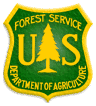 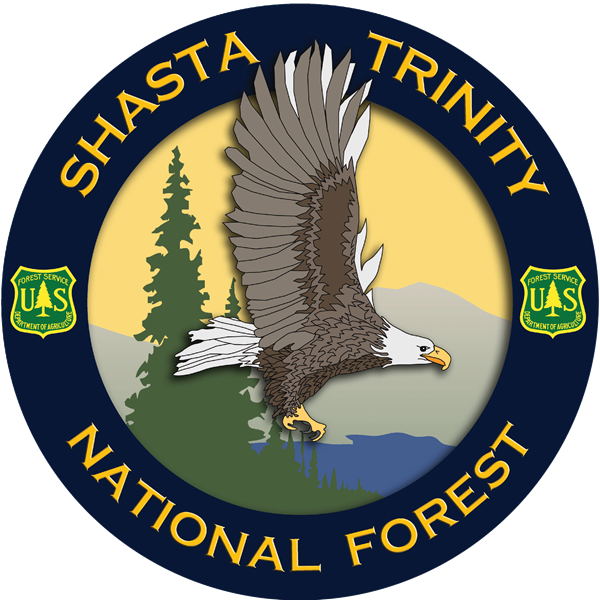 Shasta-Trinity National ForestUpdate
Siskiyou County Board of Supervisors Meeting
June 4, 2024
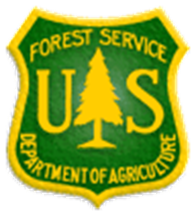 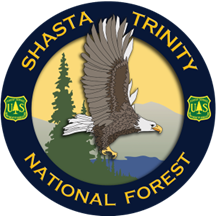 Shasta-McCloud Management Unit District Ranger
Joe Rodarme is the new permanent District Ranger on the Shasta-McCloud Management Unit
Started with the district on 24 MAR 2024
Extensive land management and leadership  experience
Forest Environmental Coordinator 
Bureau of Land Management Planning and Environmental Specialist
Air Force Veteran
Joe enjoys traveling, hiking, biking and family time
Proud resident of Siskiyou county and excited to be part of this great community
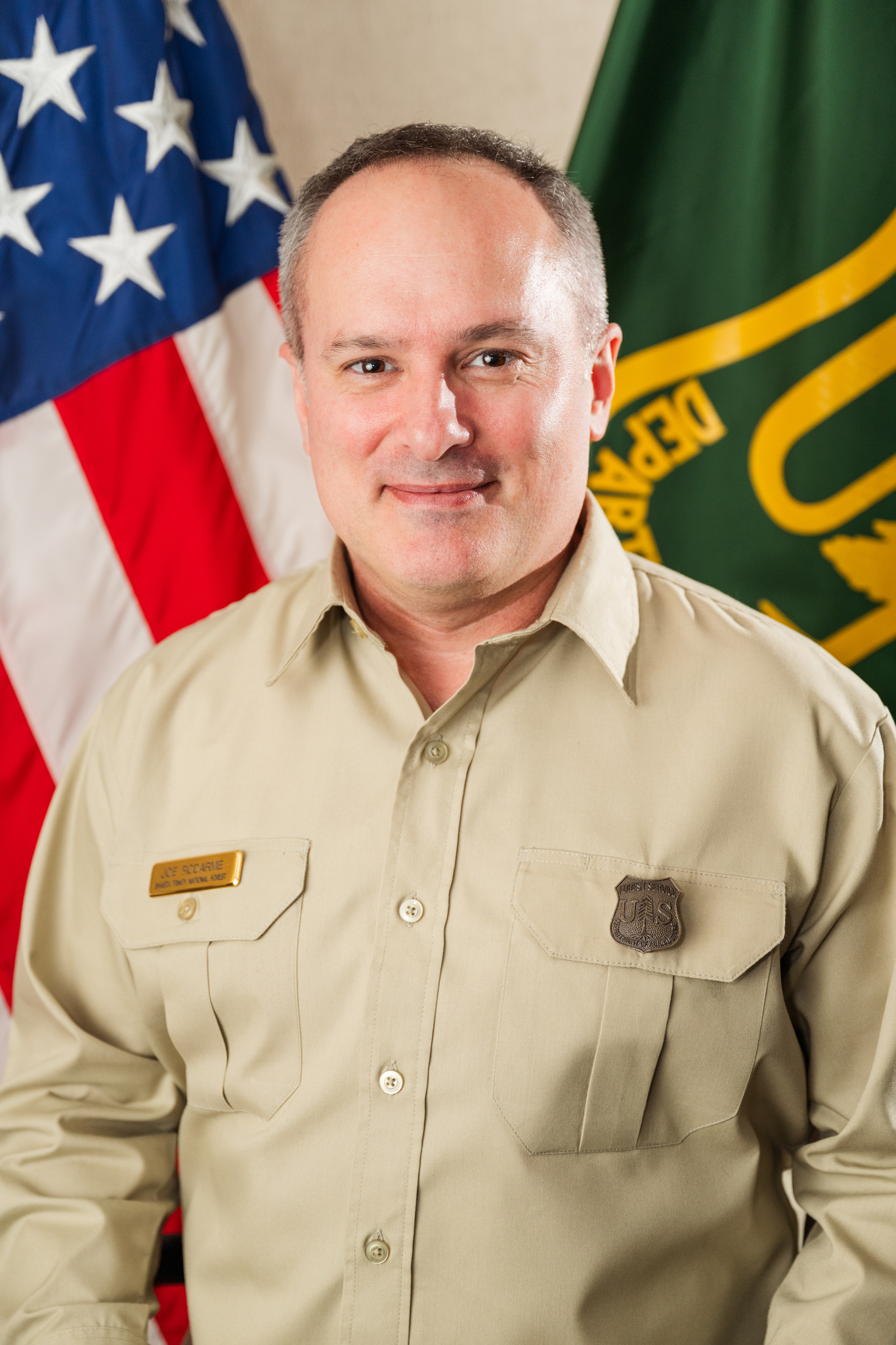 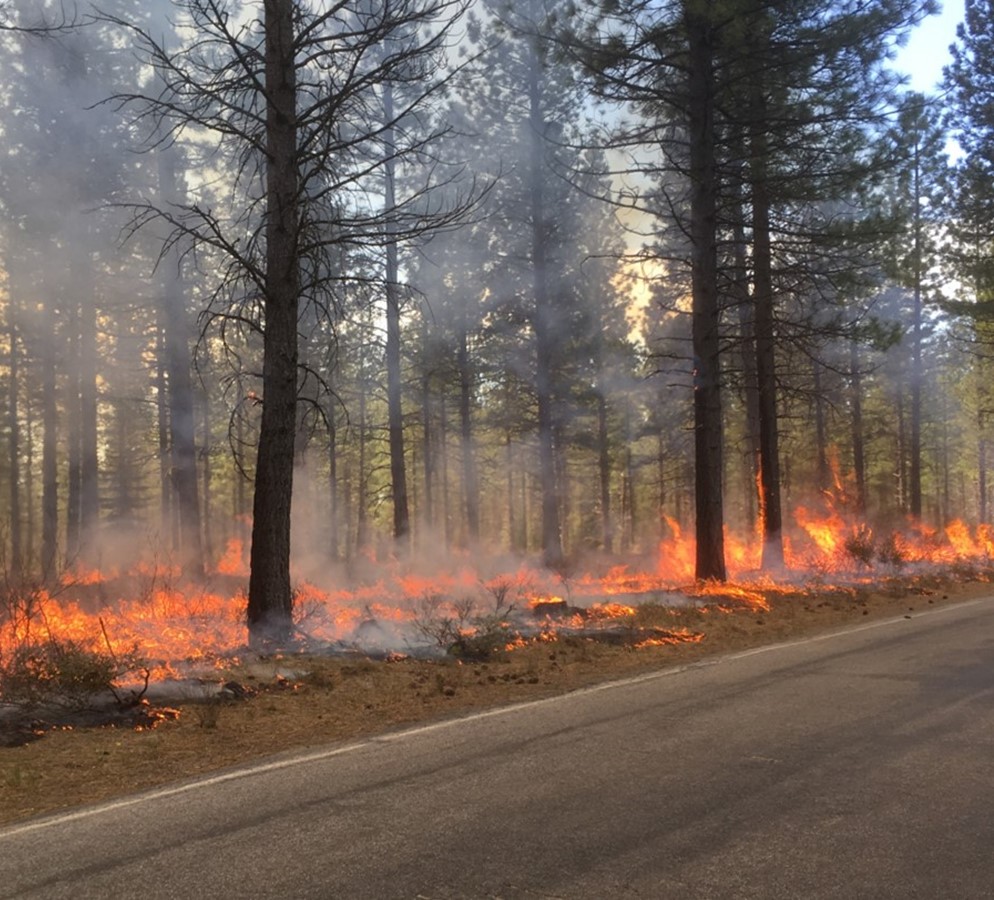 Forest Updates (1 of 3)
Wildfire Crisis Strategy Landscape 
Klamath River Basin
Trinity County Landscape
Continued National Level Interest
Joint Chiefs Visit
Wildfire Risk Reduction Infrastructure Team Workshop
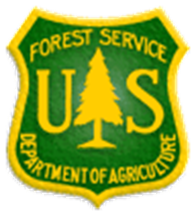 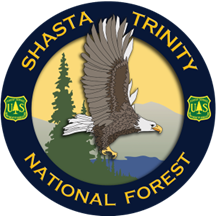 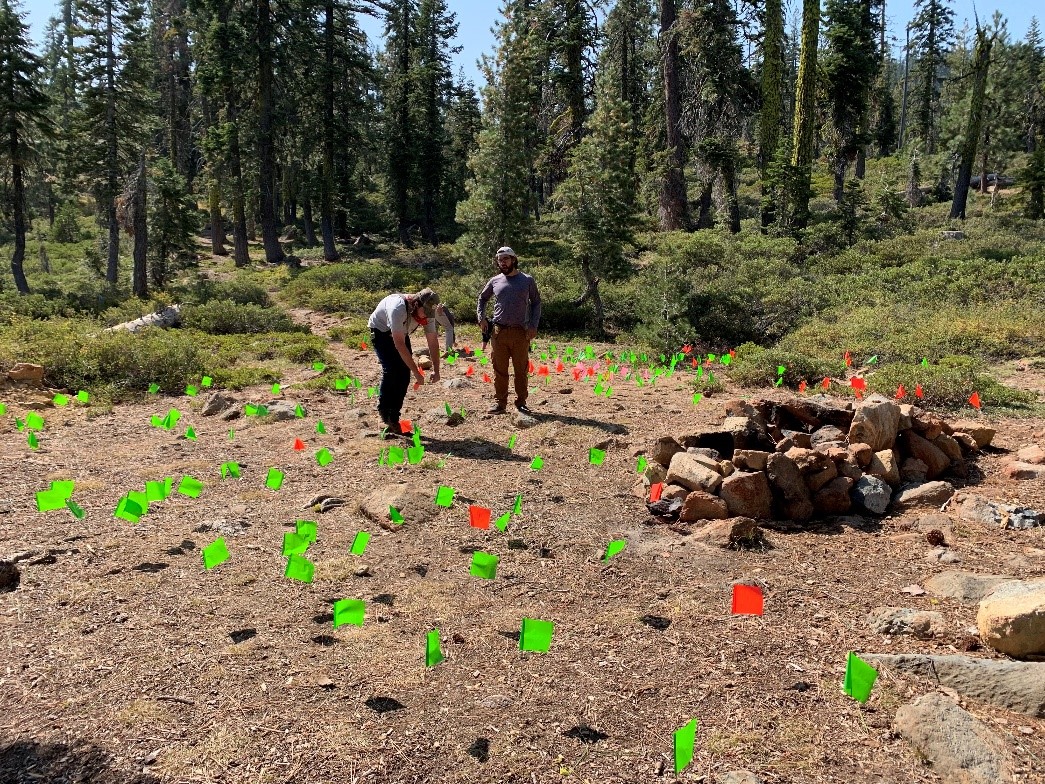 Forest Updates (2 of 3)
National Old Growth Amendment (NOGA)
Northwest Forest Plan Amendment and Update
Pacific Crest Trail Trinity Alps to Castle Crags Land Exchange
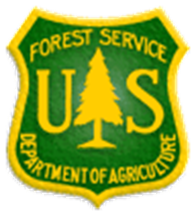 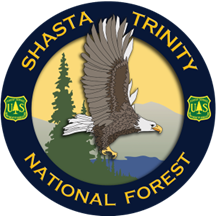 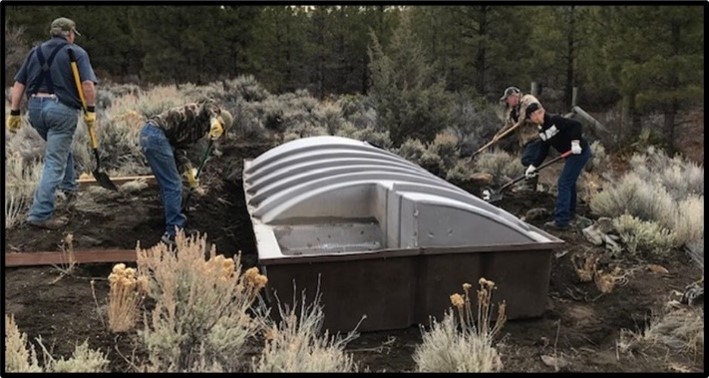 Forest Updates (3 of 3)
Air Tanker Base
   Ribbon Cutting       
   (25 APR 2024)
 Preparation for Fire   
   Season 2024 
 FY24 and 25 Budget
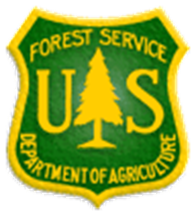 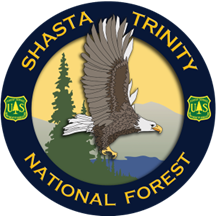 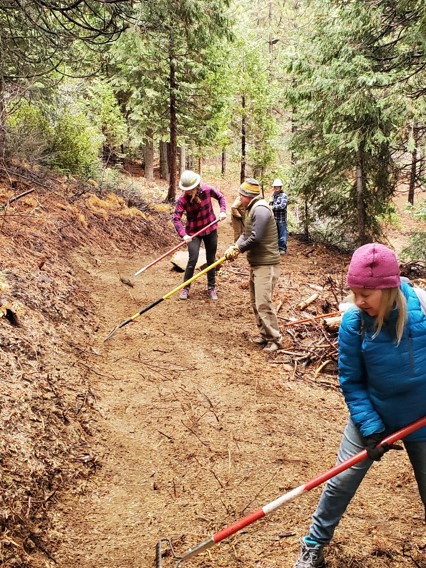 Shasta-McCloud Management Unit Update
South Fork Sacramento (SFS) Project
Designed to improve fire resilience and public safety through thinning, fuels reduction, fuel management zones and prescribed fire across 21,400 acres
Received $3.6M Sierra Nevada Conservancy grant for 1172 acres of fuels treatments along the Castle Lake road and Forest Service road 40N26 (a total of 18 miles)
Project work has started (Rainbow timber sale)
Road Updates
Youth Conservation Corps
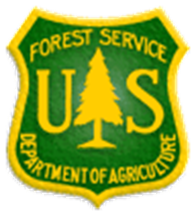 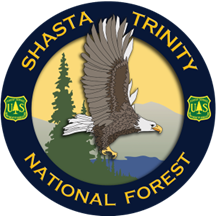 Shasta-McCloud Management Unit Update (cont.)
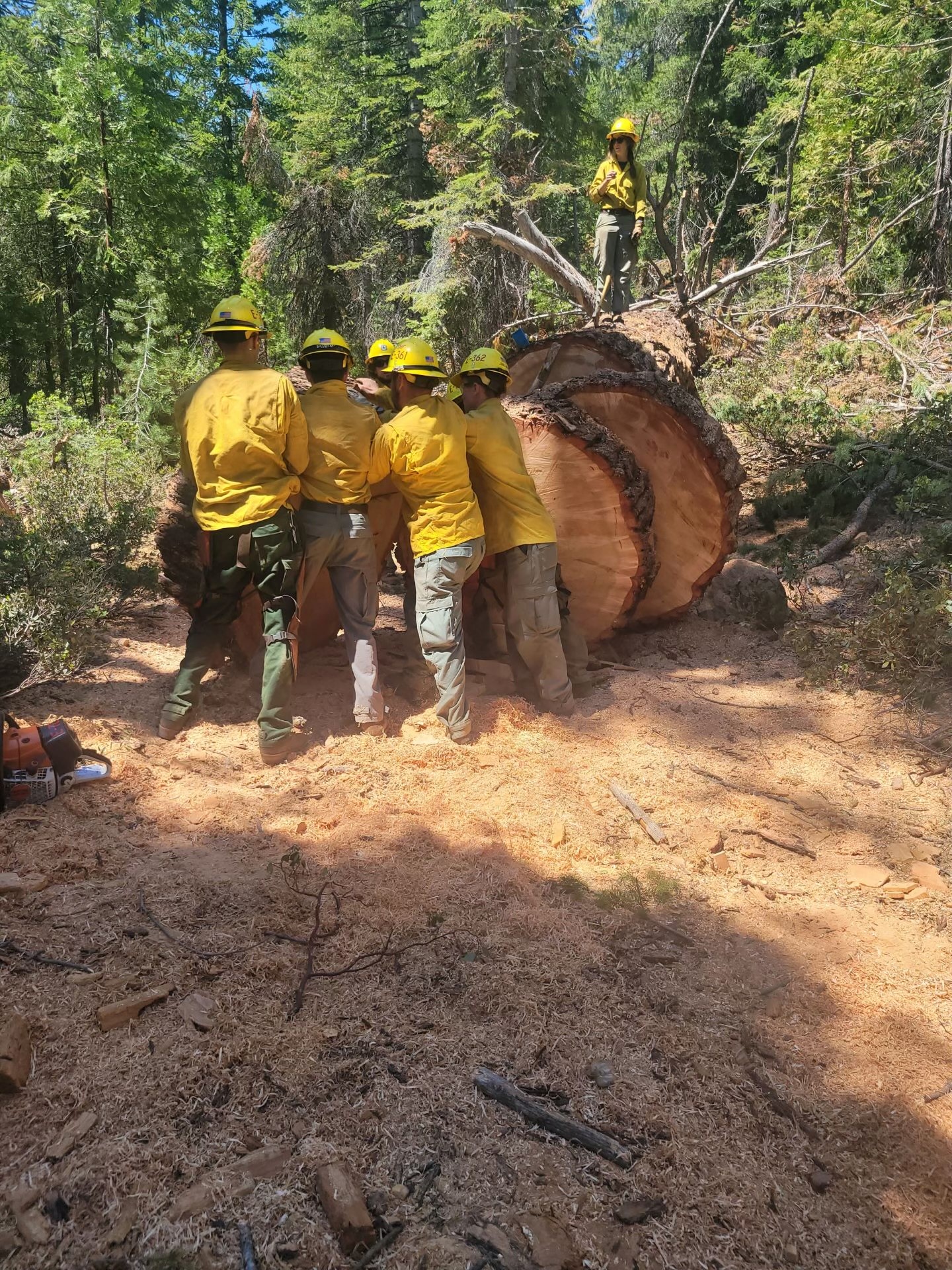 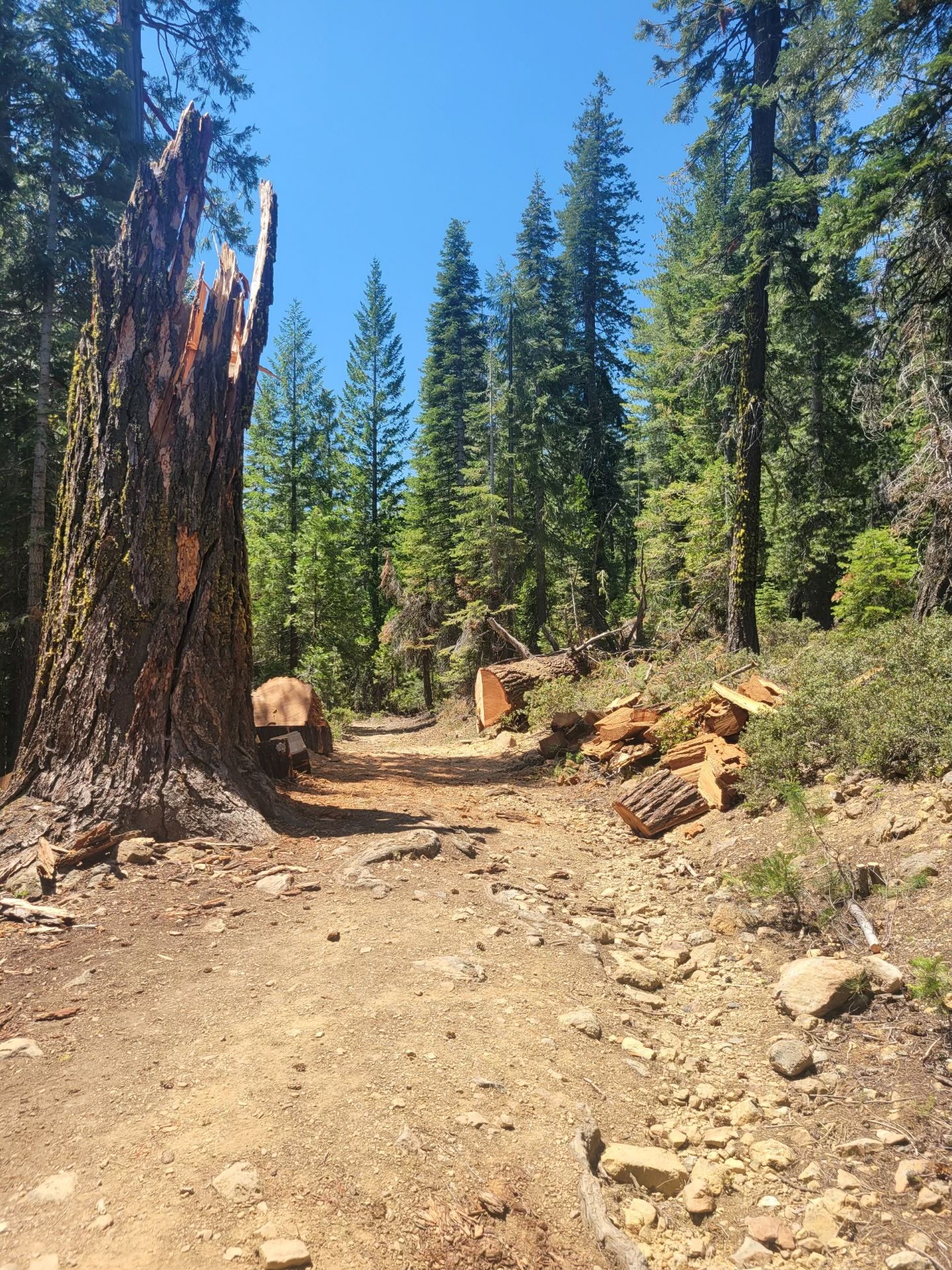 Fire Suppression Staffing 
6 Type 3 Engines                 
1 Water Tender 
1 Dozer
3 Fire Prevention Officers
Current Closure Orders 
Slate Creek Road            (storm damage) 
Rainbow Timber Sale area (logging operations)
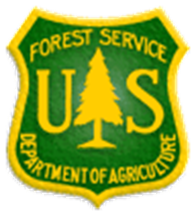 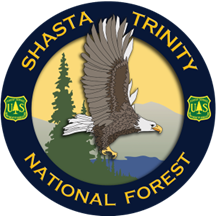 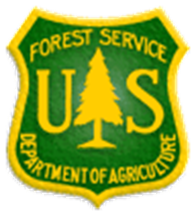 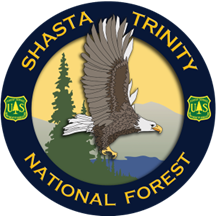 Questions?
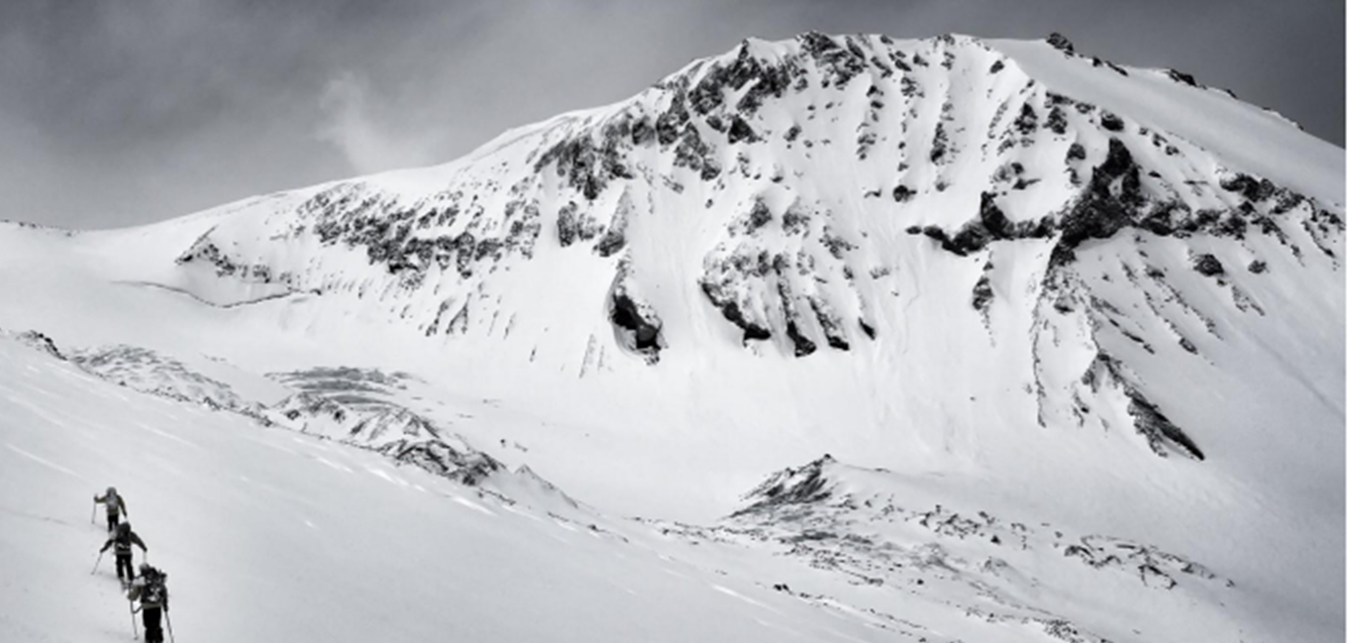 Thank You for Sharing Your Time with Us